Anti-Marketing Marketing
How to Build Authentic Evangelism Programs for Open Source Projects
Your OSS Marketing Mavens
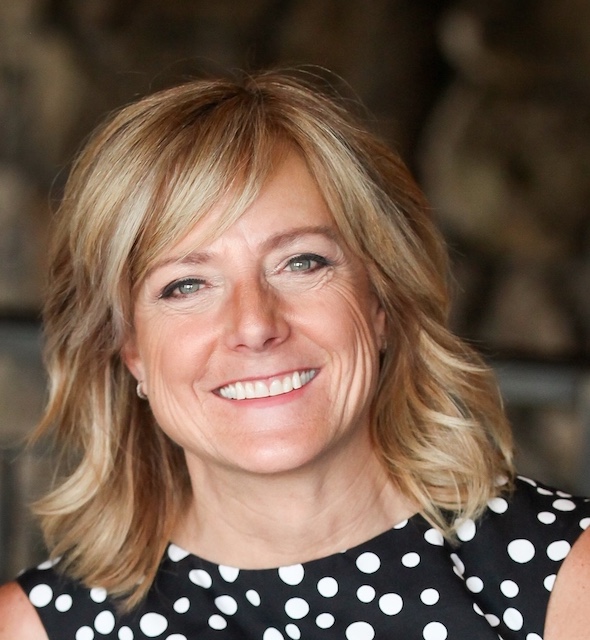 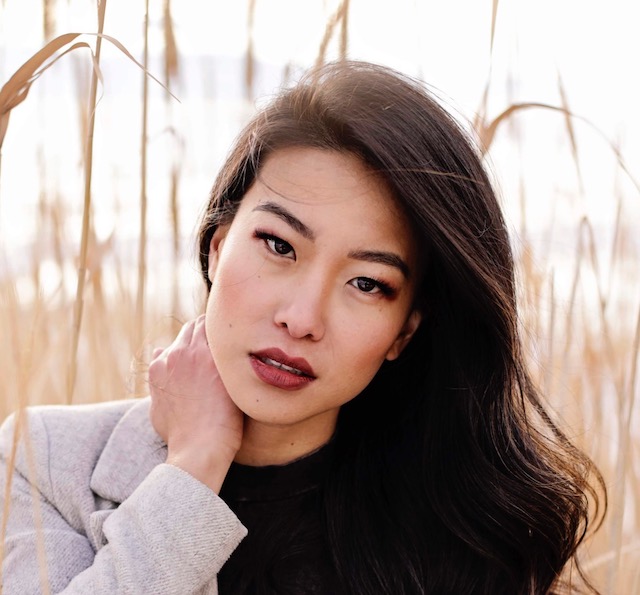 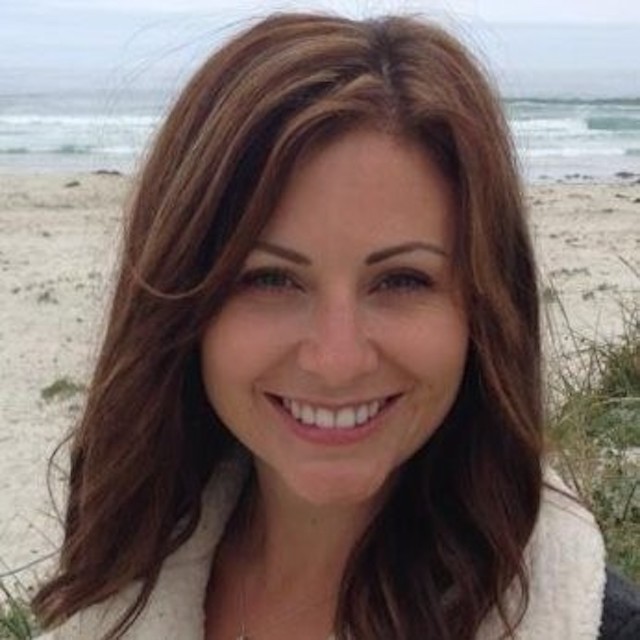 @Jen_L_Gray
Adobe
@kamcmahon
Cloud Foundry
@amanda_katona
VMware
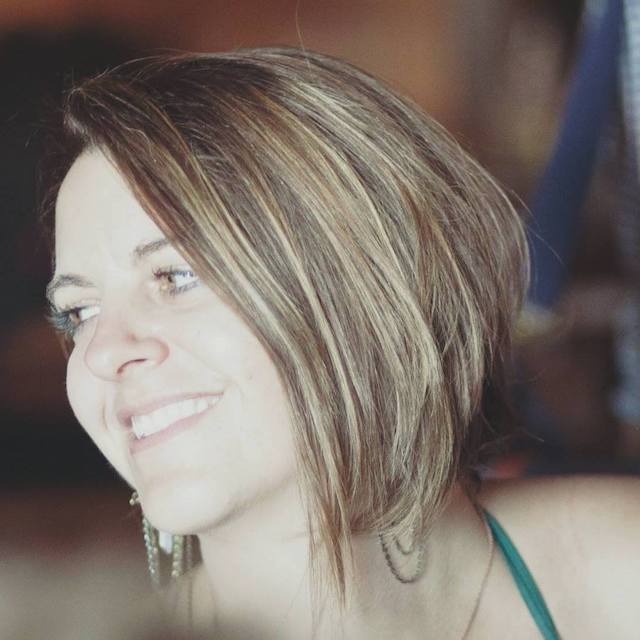 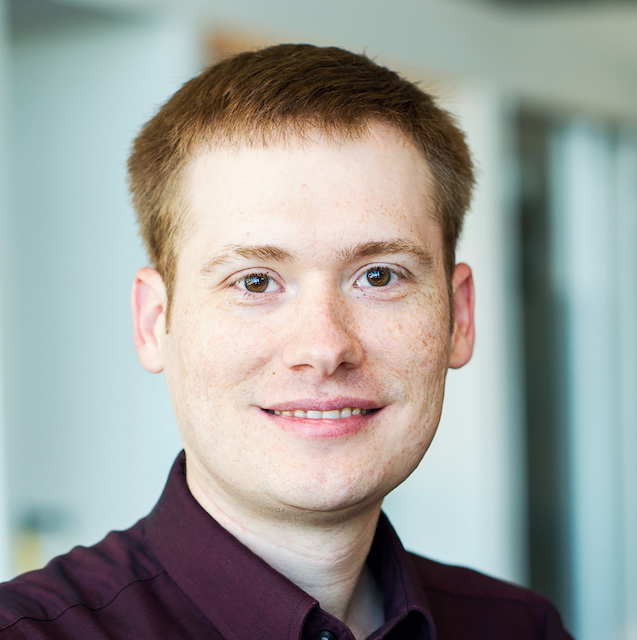 @FunnelFiasco
Red Hat
@jenlankford
AnyContext
Takeaways: Marketing Your OSS Project
Speak human! Know your audience. Differentiate.
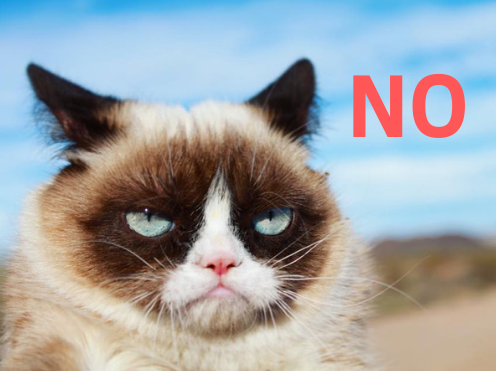 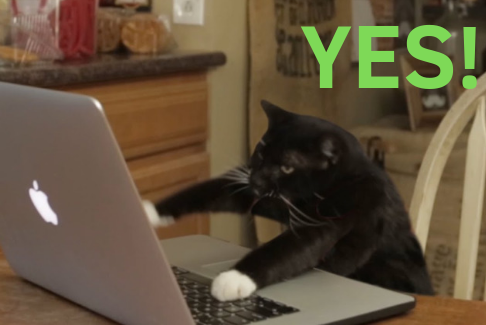 Underestimate the power of partner integrations and end user content!
Talk to the people in the open source offices – they are a resource.
Be inauthentic… or be “faux-pensource”.
Know your influencers and champions. Share. They can help scale your project’s marketing.
Be active across all social channels.
Assume that technical excellence is enough.
Sabotage yourself by
co-opting holidays, using political slogans, or be patently offensive.
Confuse traditional marketing with Open Source marketing.
Focus on usable technical content - awesome docs, demos, blog posts, videos….
Count on that ”one” article taking your project viral.
Stay consistent. 
It’s a journey, not a one-and-done.
Don’t forget to ask for help!
@kamcmahon   @jenlankford   @amanda_katona  @funnelfiasco  @Jen_L_Gray